Journées AIRe 2023
Nancy
Statistiques

À partir de

764 participants inscrits
Régions
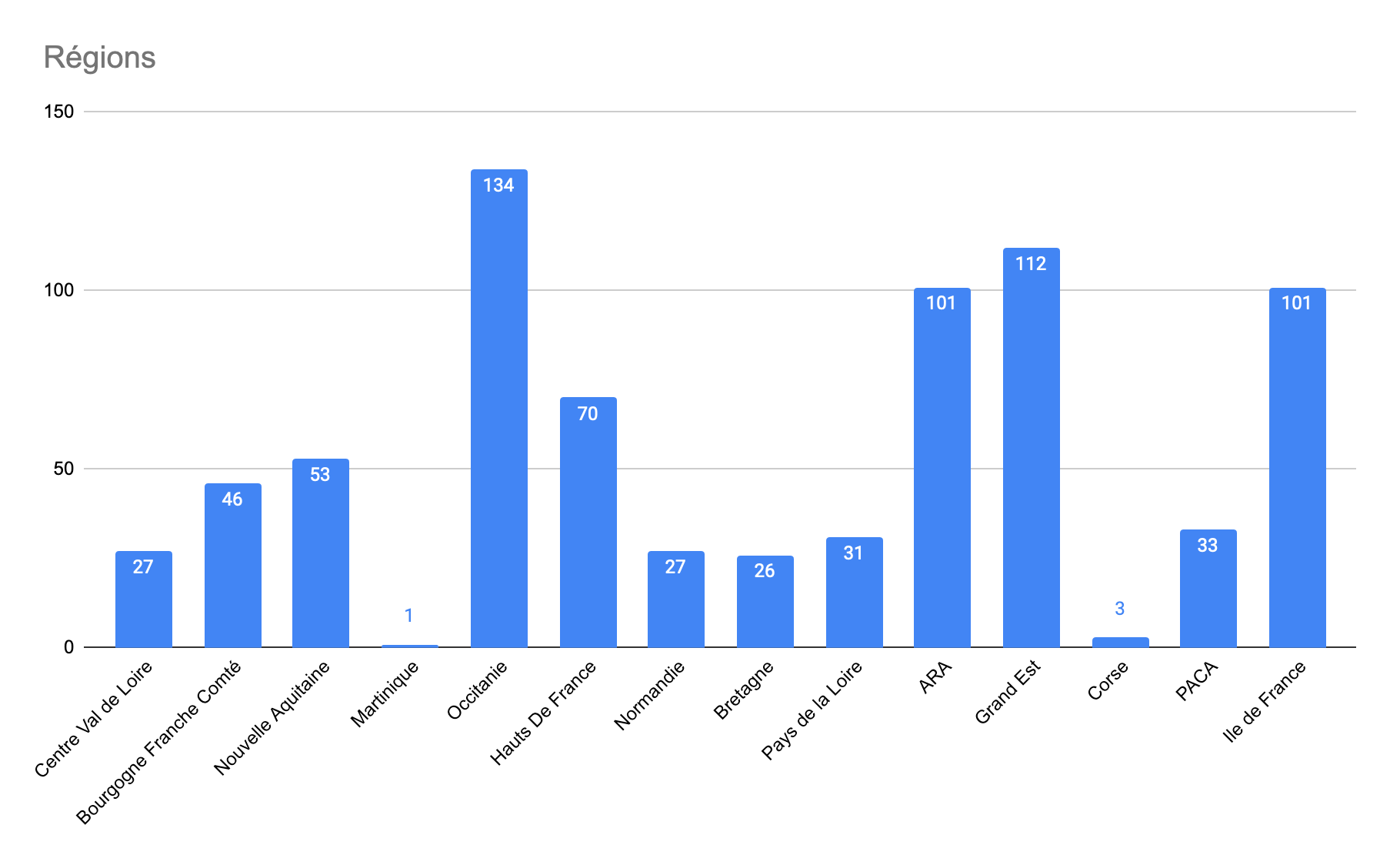 Adhérents
Fonctions des participants
Établissements
Les 20 établissements ayant envoyés le plus de participants
206 au total
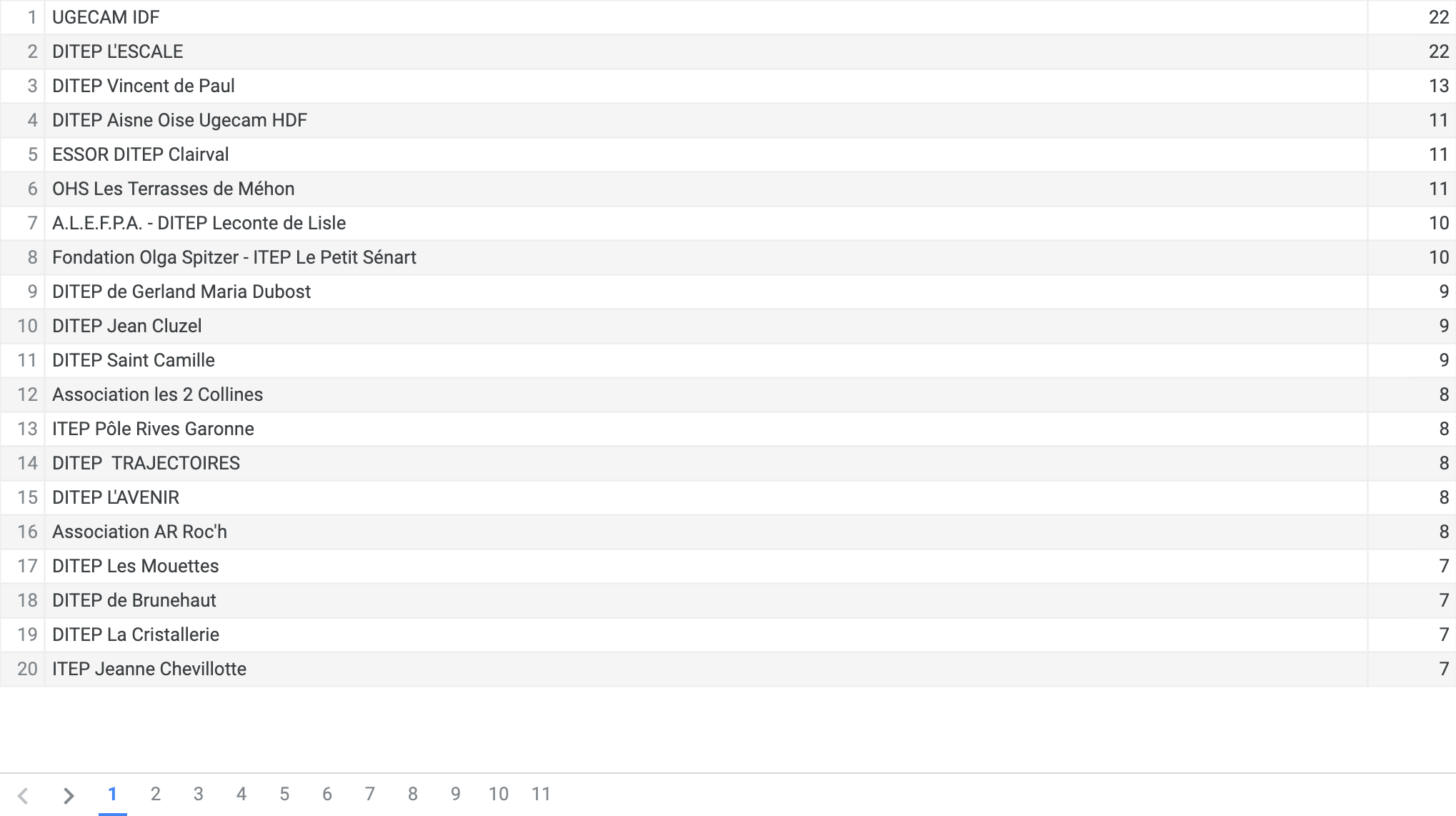 Mode d’inscription